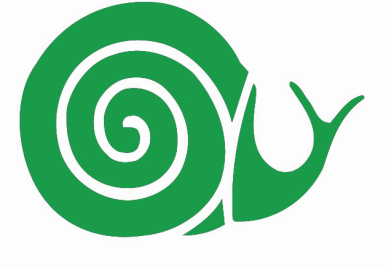 Satzung Slow Food
Die fast unendliche Geschichte
Satzung Slow Food
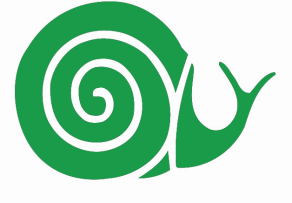 Prämissen, die für einen Satzungsentwurf berücksichtigt werden müssen:
Slow Food Deutschland ist ein eingetragener Verein und unterliegt deutschem (Vereins)- Recht.
Die Convivien sind rechtlich unselbständige Organisationen, die die SF-Arbeit vor Ort betreiben.
SFD hat einen Lizenzvertrag über die Logo Nutzung (Schnecke) und bezahlt  jährliche Lizenzgebühren an Slow Food (Int.) in Italien, das ein nach italienischem Recht eingetragener, nicht gemeinnütziger Verein ist.
SFD als Verein ist Mitglied bei Slow Food (Int.)
Die Mitglieder von SFD  sind „nur“ Mitglieder bei SFD, nicht jedoch Mitglieder im Convivium oder bei Slow Food (Int.)
SFD hat das Recht im Rahmen von Lizenzverträgen die Vergabe der „Schnecke“ an „Externe“ und „Interne“ zu regeln.
Satzung Slow Food
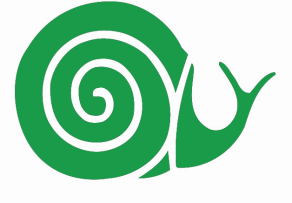 Slow Food Deutschland wächst kontinuierlich und hat derzeit mehr als 11.000 Mitglieder.

Der Verein muss für die Zukunft gerüstet sein, und braucht dafür das adäquate Instrumentarium.
Ein Verein mit 200 Mitgliedern muss anders geführt werden, als einer mit 20.000 Mitgliedern
Satzung Slow Food
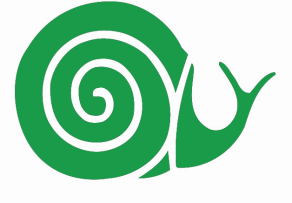 Neben der ganz wichtigen Arbeit der Convivien vor Ort, nimmt auch die zentrale Wahrnehmung von 
Slow Food Deutschland zu.
Bedingt durch die zunehmende Besinnung auf Regionalität, sollte dem in der Organisationsform des Vereins ebenfalls Rechnung getragen werden.
Dem kann nur entsprochen werden, wenn der Verein sowohl kampagnenfähig ist und gleichzeitig als  kompetenter Ansprechpartner für regionale Institutionen anerkannt ist. 
Auch sollte nicht verkannt werden, dass die Selbstverpflichtung auf das Ehrenamt eine Organisation an die Grenze der Leistungsfähigkeit bringen kann
Satzung Slow Food
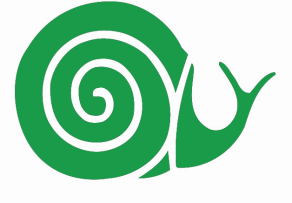 Das Logo ist der Wert des Vereins, über den sich Mittel beschaffen lassen, um die Arbeit von Slow Food in Deutschland voran zu bringen.
Satzung Slow Food
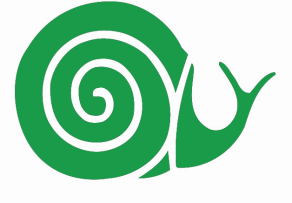 Welche Instrumente gibt es , um den Verein zukunftsfähig zu machen?
Rechtlich 
selbständige
Convivien
Moderne
Meinungs-
und
Abstimmungs-
instrumentarien
Delegierten Prinzip
Satzung Slow Food
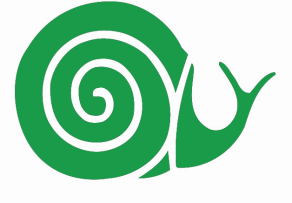 Rechtlich 
selbständige
Convivien
Delegierten Prinzip
Moderne
Meinungs-
und
Abstimmungs-
instrumentarien
Diese Prinzipien stehen nicht für sich alleine, sondern beeinflussen sich gegenseitig in ihren Auswirkungen auf den Verein.
Satzung Slow Food
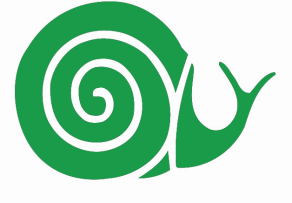 Die Stimmen der Mitglieder werden auf Delegierte verteilt, die dann die Rechte der Mitglieder stellvertretend wahrnehmen.
Der Stimmenschlüssel kann frei gewählt werden, genauso wie die Bestimmung ( Wahl) der Delegierten.
Delegierten Prinzip
Die Rechte und Pflichten der Mitglieder gehen auf die Delegierten über.
Die Mitglieder haben einmal pro Wahlperiode das Recht eine Wahlentscheidung zu treffen. Ansonsten bestimmen die Delegierten, die Geschicke des Vereins.
Satzung Slow Food
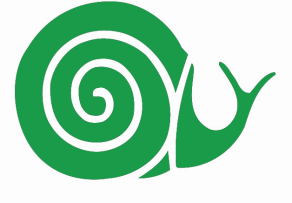 Delegierten
Prinzip
Vorteile:
Mögliche Reduzierung der Versammlungsgröße.
Keine mögliche Beeinflussung der Abstimmungen durch ortsbedingte Zusammensetzung der Mitgliederversammlung.
Delegierte sind normalerweise besser in die Themen des Vereins eingebunden.
Das Mitglied muss sich nicht mehr um vereinstechnische Details kümmern
Nachteile:
Mitglieder haben keine unmittelbare Einflußmöglichkeit mehr.
Kleine Convivien werden gegenüber den großen stärker gewichtet.
Je nach Ausgestaltung sind hohe Kosten zu erwarten. (Auslagenvergütung)
Satzung Slow Food
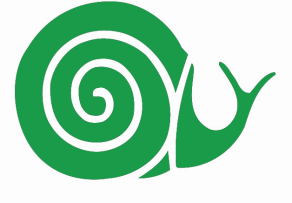 Rechtlich 
selbständige
Convivien
Ein Convivium gründet einen eigenen Verein.
zB. Slow Food Convivium Nordhessen e.V.
Damit wird das Convivium geschäftsfähig und kann die anfallenden Geschäfte un- abhängig von SFD tätigen
Dies bedeutet:
Eigenständiger Vorstand mit Vertretungsmacht im Sinne des §26 BGB und folglich eigener Finanzverwaltung und im Prinzip eigener Mitgliederverwaltung.
Die Finanzausstattung zwischen SFD und CV muss geregelt werden.
Logonutzung muss geregelt werden.
Aufgabenverteilung zwischen SFD und CV muss vertraglich geregelt werden
Die Mitglieder von SFD müssen Doppelmitgliedschaft erwerben, nämlich bei SFD und beim rechtlich selbständigen Convivium.
Satzung Slow Food
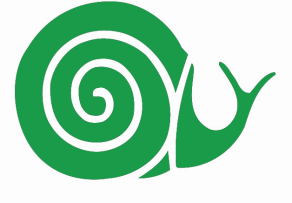 Rechtlich 
selbständige
Convivien
Nachteile:
Hoher Organisationsaufwand zur Erlangung der Selbständigkeit.
Haftungsrisiko liegt dann beim CV Vorstand.
Im Falle einer Insolvenz wird SFD in Mitleidenschaft gezogen.
Große  Selbständigkeit führt zu Schwierigkeiten bei der Umsetzung nationaler Ziele.
Wenn nicht alle CV‘s rechtlich selbständig werden wollen,  führt dies zu einer  2 Klassengesellschaft
Für das Delegiertenprinzip bedeutet dies, alle Mitglieder müssen Mitglied bei SFD und in einem CV sein
Vorteile:
Convivien sind geschäftsfähig.
Können gemeinnützig sein.
Können Spenden für eigene Tätigkeiten einwerben.
Sind geschäftsfähiger Partner für  ihre regionale Institutionen.
Große Unabhängigkeit von SFD.
Satzung Slow Food
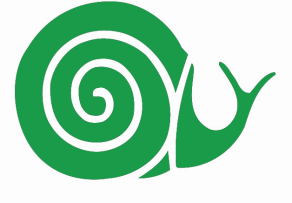 Moderne
Meinungs-
und
Abstimmungs-
instrumentarien
erlauben eine schnelle Meinungsbildung innerhalb des Vereins
 sind internetbasiert
 sind transparent
 haben sich in den letzten Jahren etabliert
 können kostenintensive Versammlungen ersetzen
 Bei Abstimmungen können alle Mitglieder, sofern sie wollen, ohne dass sie an einem gemeinsamen Ort zusammenkommen, an der Abstimmung teilnehmen.
Satzung Slow Food
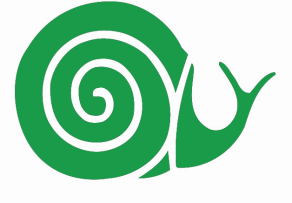 Vorteile:
 Schnelle Meinungsbildung
 Ortsunab- hängige Teilnahme aller, die am Willensprozeß teilnehmen wollen.
Moderne
Meinungs-
und
Abstimmungs-
instrumentarien
Nachteile:
 Mitglieder brauchen Internetzugang
 geheime Abstimmungen sind nicht möglich
 persönliche Kommunikation findet nicht statt
Zeitlich nicht limitiert  durch festgelegten Tagungstag.
 Keine zufällige Zusammen- setzung der Teilnehmer, begün- stigt durch den Versammlungs- ort.
Satzung Slow Food
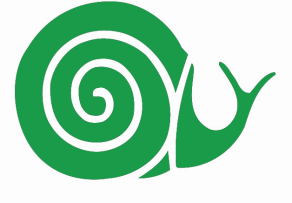 Weitere Vorgehensweise


Der Vorstand von Slow Food Deutschland hat sich auf Grund der Ergebnisse, die sich aus den Regionalkonferenzen und dem Papier der Grundsatzkommission ( das Delegiertensystem wie im ersten Entwurf April 2011 vorgeschlagen, nicht umzusetzen) ableiten lassen, entschlossen, einen neuen Entwurf der Satzung zu erarbeiten. Dieser soll dem Mitgliederzuwachs  und der zunehmenden Bedeutung von Slow Food Deutschland in der Öffentlichkeit Rechnung tragen.
Satzung Slow Food
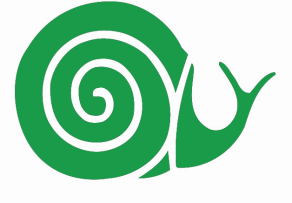 Satzungen sind immer Kompromisslösungen, nur gut für schlechte Zeiten, müssen mit 2/3 der Stimmen verabschiedet werden und bieten dadurch natürlich Heckenschützen jeglicher Couleur Gelegenheit den Prozess beliebig in die Länge zu ziehen.
Zudem möchte ein Vorstand immer viel Freiheiten für die Umsetzung seiner Aufgaben; die Leitung der Convivien größtmögliche Unabhängigkeit von der Zentrale und die Aktiven der Mitglieder viel Mitbestimmung.
Daraus einen Kompromiss zu zimmern ist nicht ganz einfach, zumal die Arbeit an der Satzung zwar hohe Kreativität erfordert, ansonsten aber zu den eher ermüdenden Tätigkeiten zählt, die nur von Wenigen geschätzt wird.
Daher werden hier Lösungsansätze vorgestellt, jedoch nicht mit einem fertigen Text, sondern als Prinzip. Daraus wird dann ein Satzungstext erarbeitet, der auf einer ao MV zur Abstimmung vorgelegt wird.
Satzung Slow Food
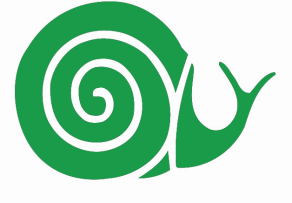 Tendenzen, die sich aus den durchgeführten Regionalkonferenzen ableiten lassen
Delegiertenprinzip ja, jedoch mit der Möglichkeit „hoheitliche Aufgaben“ wie z.B. Wahlen zum Vorstand, Ausrichtung des Vereins, in der direkten Entscheidung der Mitglieder zu belassen.
Delegierte müssen gewählt werden. Kein Automatismus.
Anzahl der Delegierten soll Anzahl der Stimmen des Conviviums entsprechen, ohne Deckelung nach oben.
Delegiertenversammlung  sollte offen für interessierte Mitglieder sein. Unter Umständen auch mit Rederecht.
Rechtliche Selbständigkeit wird nicht von allen Convivien angestrebt.
Mehr Raum für inhaltliche Diskussionen.
Austausch der Mitglieder innerhalb von gemeinsamen Treffen
Viele Entscheidungen könnten auf elektronischem Wege getroffen werden, wobei die Rechte der Mitglieder, die daran nicht teilnehmen können, gewahrt werden müssen
Satzung Slow Food
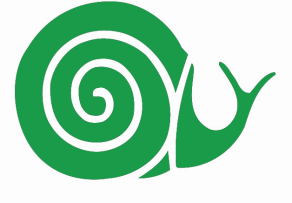 Das Konzept

Registergericht bleibt so lange bis neue Satzung eingetragen ist Münster
Zweck und Ziele des Vereins werden auf „Bildung“ konzentriert.
Die § 3 und 4  werden angepasst, um heutigen Gepflogenheiten, wie on-line Anmeldungen zu entsprechen und Präzisierungen im Text durchzuführen.
§6 Organe des Vereins: hierzu sollen zählen, Vorstand Mitgliederversammlung, Delegiertenversammlung, Schiedskommission.
Vorstand: Es wird  ein Vorstand bestehend aus 3 Personen vorgeschlagen, mit der Möglichkeit weitere Personen für spezielle Aufgaben zeitlich befristet zu kooptieren. Die Amtszeit soll 4 Jahre betragen , Wiederwahl einmal möglich. Entschädigung für den zeitlichen Aufwand.
Satzung Slow Food
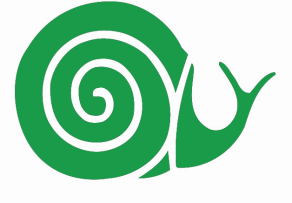 Mitgliederversammlung hat folgende Aufgaben:
Wahl und Abberufung des Vorstandes; der Schiedskommission und der Delegierten für Slow Food (Int.) 
Beschlussfassung über grundsätzliche Angelegenheiten, insbesondere die strategische Ausrichtung.
Beschlussfassung über Anträge, Änderungen der Satzung, sowie Auflösung des Vereins.
Die Mitgliederversammlung  findet  alle 4 Jahre statt.
Wahlen und Abstimmungen können persönlich oder als On-line Abstimmungen stattfinden. Details regelt eine Wahlordnung.
Der Vorstand legt jeweils die Art der Abstimmung fest.
Die Einberufung kann durch Mitteilung im Magazin, schriftlich oder on-line erfolgen.
Falls zutreffend, erfolgt die Versendung von Satzungsänderungen per e-mail oder durch Bereitstellung von Download auf der Internetseite
Satzung Slow Food
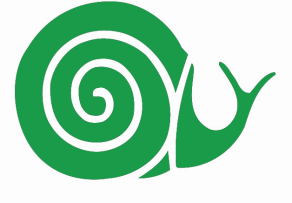 Sie können auch per Post gegen Gebühr angefordert werden.
Anträge zur MV müssen 10 Tage vorher beim Vorstand schriftlich oder per e-mail eingegangen sein.
Außerordentliche Mitgliederversammlung wird vom Vorstand einberufen, wenn es das Interesse des Vereins erfordert, die Mehrheit der Convivien (nach Abstimmung) es beantragt oder 1/10 der Mitglieder es schriftlich unter Angabe des geforderten Beratungsgegenstandes verlangt.
Delegiertenversammlung
Jedes Convivium hat nach einem Schlüssel, der in der Wahlordnung festgelegt wird, eine Anzahl von Delegierten.
Die Zahl der Delegierten richtet sich nach der Anzahl seiner am 1.Januar des laufenden Jahres gemeldeten Mitglieder.
1 Stimme  entspricht einem Delegierten. Eine Deckelung nach oben findet nicht statt.
Satzung Slow Food
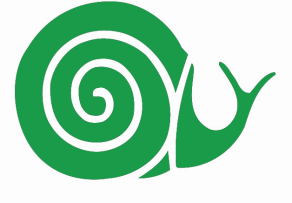 Als Delegierter kann sich jedes Mitglied eines Conviviums wählen lassen, der über eine e-mail Adresse verfügt.
Eine Stimmübertragung auf Delegierte anderer Convivien ist nicht möglich.
Die Wahl der Delegierten wird in einer Wahlordnung geregelt.
Die Delegiertenversammlung  hat folgende Aufgaben:
Entgegennahme des Geschäftsberichtes des Vorstandes; Entlastung des Vorstands; Genehmigung des Haushaltsplans; Wahl der Kassenprüfer; ggfs. Bestellung des Wirtschaftsprüfers; Festlegung der Höhe und Fälligkeit der Mitgliedsbeiträge; Wahl von Ehrenmitgliedern; Beschlussfassung über vorliegende Anträge; Beschlussfassung über Musterverträge zur Logo-Nutzung mit den Convivien.
Die Delegiertenversammlung findet halbjährlich statt.
Sie kann als face to face Veranstaltung oder als on-line Versammlung durchgeführt werden. Die Festlegung erfolgt durch den Vorstand.
Satzung Slow Food
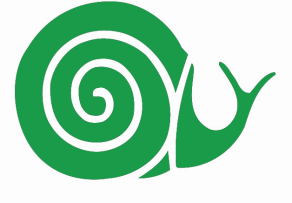 Die  Einladung erfolgt im Magazin,  schriftlich oder per e-mail unter Angabe der vorläufigen Tagesordnung, der Veranstaltungsart (face to face oder on-line) und ggfs. des Tagungsortes.
Mit der Einladung zur Delegiertenversammlung  stellt der Vorstand den Finanzbericht über den vergangenen Berichtszeitraum und bei der Delegiertenversammlung im 2.Halbjahr den Haushaltsplan für das kommende Geschäftsjahr per e-mail oder zum Download im Internet auf der Homepage zur Verfügung. 
Die Unterlagen stehen allen Vereinsmitgliedern zur Einsicht zur Verfügung.
Face to face Versammlungen stehen allen Vereinsmitgliedern offen. Allerdings ohne Rederecht.
Jeder Delegierte kann bis spätestens 10 Tage vor der Delegierten- versammlung  schriftlich Ergänzungsanträge stellen.
Satzung Slow Food
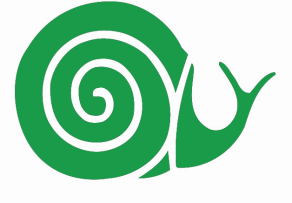 Eine außerordentliche Delegiertenversammlung ist vom Vorstand einzuberufen, wenn es das Interesse des Vereins erfordert, wenn die Mehrheit der Convivien (Abstimmung)  es beantragt, oder wenn 1/10 der Mitglieder dies schriftlich unter Angabe des geforderten Beratungsgegenstandes verlangt.
Satzungsänderungen können nur von der Mitgliederversammlung mit 2/3 der Stimmen beschlossen werden. Die beantragte Satzungsänderung  muß in Form einer Synopse und mit schriftlicher Begründung mit der Einladung zur MV bekannt gegeben werden. 
Der Vorstand wird ermächtigt, Satzungsänderungen, die von dem zuständigen Registergericht oder Finanzamt für erforderlich gehalten werden, selbst mit einfacher Mehrheit zu beschließen und bei dem Registergericht anzumelden.
Satzung Slow Food
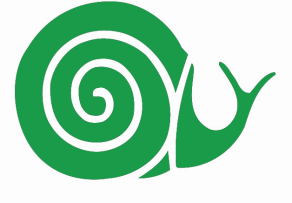 Convivien sollten in der Gründungsphase aus mind. 30 Personen bestehen, jährlich mindestens 4 Veranstaltungen incl. der Mitglieder- versammlung durchführen.
Bei Fehlen dieser Voraussetzungen kann der Vorstand die Auflösung beschließen. Die Mitglieder sind dann nach eigenem Wunsch anderen CV‘s zu zuweisen.
Convivienleiter und deren Stellvertreter werden für 4 Jahre gewählt.
Convivien mit mehr als 100 Mitglieder wählen ein Leitungsteam mit min. 4 Personen und entsprechenden Zuständigkeiten.
Die Leitung des Convivium ist so lange im Amt, bis ein Nachfolger gewählt ist.
Convivien können sich zu größeren Einheiten zusammenschließen
Convivien können Vereine gründen, um geschäftsfähig zu werden. Die Vereine werden vertraglich über die Logo Nutzung eingebunden.
Satzung Slow Food
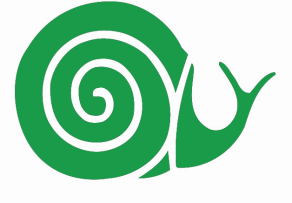 Die Convivienleitertagung findet nicht mehr in der bisherigen Form statt, da davon auszugehen ist, dass alle Convivienleiter als Delegierte gewählt werden. Die Rechte gehen auf die Delegiertenversammlung über.
Abstimmungen im Internet werden in einem separaten Dokument beschrieben.
Bei Einladung zu einer on-line Abstimmung wird 4 Wochen vorher ein Diskussionsraum eingerichtet. Er kann nur betreten werden mit Mitgliedsnummer und Name. Mit der Einladung wird Öffnung und Schließung des Diskussionsraumes angegeben.
Der Antragsteller ist Sponsor seines Antrages. Die eingestellten Anträge können dort diskutiert werden und erhalten so Unterstützer. Der Sponsor hat die Möglichkeit seinen Antrag dem Diskussionsverlauf anzupassen.
Der Diskussionszeitraum beträgt 2 Wochen. Danach werden die Anträge erfasst und zur Abstimmung vorbereitet.
Satzung Slow Food
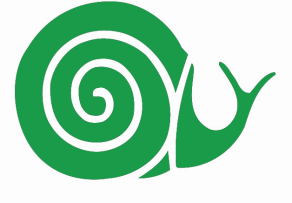 On-line Abstimmung  wird durchgeführt innerhalb einer Woche. Die Öffnung und Schließung des Abstimmungsraumes wird mit der Einladung übersandt. Zugangsberechtigung mit Name und Mitgliedsnummer. Diese Abstimmungen sind grundsätzlich nicht geheim.
Abstimmung läuft über eine Woche. Zeitgleich findet auch die Stimmabgabe auf postalischem Wege statt. In dieser Zeit werden keine Ergebnisse veröffentlich.
Am Ende werden die Ergebnisse unter Aufsicht einer benannten Person
       ( Datenschutzbeauftragter ) ausgezählt, protokolliert und unterschrieben.
Das Ergebnis wird an die Personen, die keinen on-line Anschluß haben per Post versandt, ansonsten im geschlossenen Mitgliederbereich veröffentlicht.
Satzung Slow Food
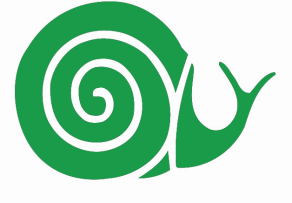 Die Vereinsstrafen sollten nicht wie bisher nur den Ausschluss eines Mitgliedes kennen, sondern ein abgestuftes Vorgehen ermöglichen. Dazu zählen:
Verwarnung
Suspendierung oder Entzug von Funktions- oder Mitgliedsrechten.
Die Gemeinnützigkeit , notwendig für den Verein aus vielen Gründen, wird über eine zu gründende gemeinnützige GmbH abgefangen.
Convivien können dies über den zur Erlangung der Geschäftsfähigkeit notwendigen Verein erreichen.
Satzung Slow Food
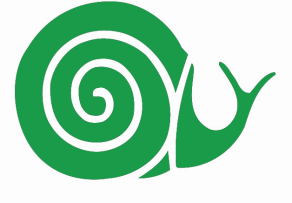 SFD
CV
CV
CV
Mitglieder versammlung
Delegierten
versammlung
Reg.
CV
Vertragliche Vereinbarung über Logonutzung
Vertragliche Vereinbarung über Logonutzung
Mitglieder
Delegierte
Gemein- nütziger  e.V.